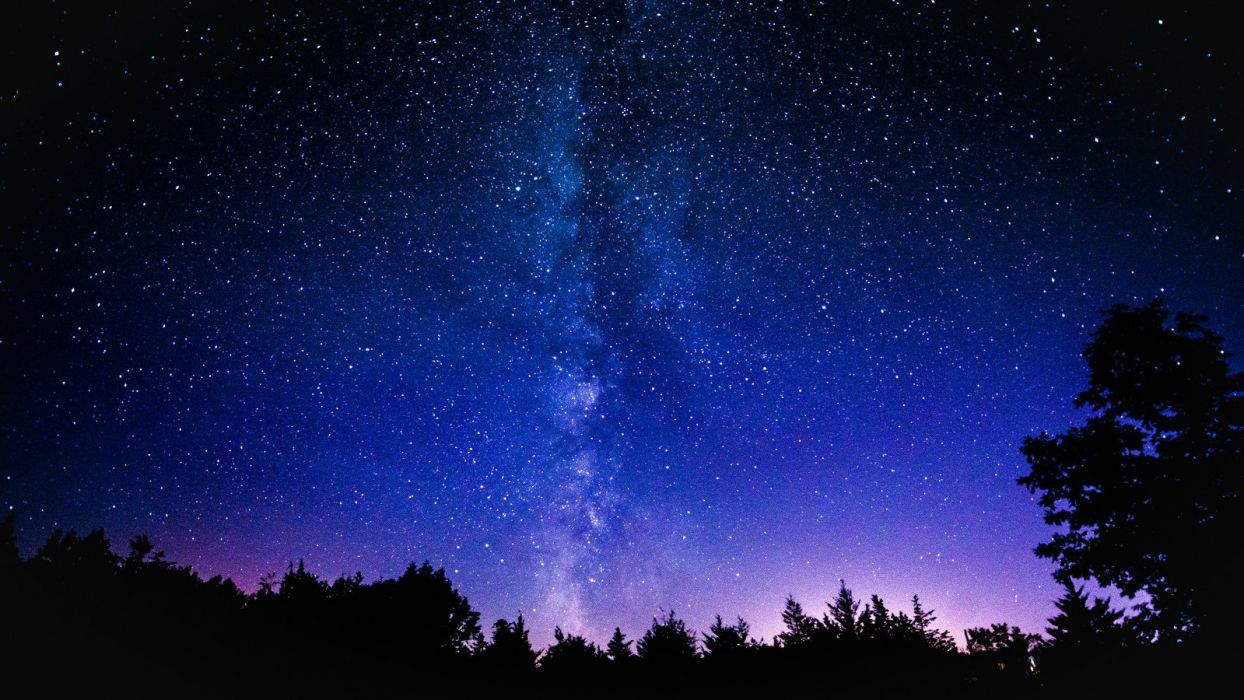 TIMELINE SHIROHNABI MUHAMMAD SAW.
BIODATA MUHAMMAD SAW.
Nama lengkap 		: Muhammad bin Abdullah bin Abdul Muthalib bin Hashim
Tempat lahir 			: Rumah Abu Thalib (paman), Makkah Al-Mukarramah
Tanggal lahir 			: Subuh hari Senin, 12 Rabiul Awwal Tahun Gajah (20 April 571 Masehi)
 
Nama Ayah			: Abdullah bin Abdul Muthalib bin Hashim (wafat sebelum Muhammad lahir)
Nama Bunda			: Aminah binti Wahab bin Abdu Manaf (wafat saat Muhammad masih kecil)

Pengasuh pertama 		: Barakah Al-Habsyiyyah (bergelar Ummu Aiman)
Ibu susuan pertama 	: Tsuwaibah (budaknya Abu Lahab)
Ibu susuan kedua 		: Halimah binti Abu Zuaib As-Sa'diah (Halimatus Sa'diah)
RIWAYAT HIDUP
USIA 5 TAHUN
Peristiwa pembelahan dada Rasulullah SAW yang dilakukan oleh dua malaikat untuk mengeluarkan bagian syaitan yang ada di dalam hatinya.
 
USIA 6 TAHUN
Ibunya, Aminah binti Wahab mengalami sakit dan meninggal dunia di Abwa’. Lalu Muhammad diasuh oleh Ummu Aiman dan kakeknya, Abdul Muththalib.
 
USIA 8 TAHUN
Kakek Abdul Muththalib pula meninggal dunia. Muhammad lalu diasuh oleh pamannya, Abu Thalib.
 
USIA 9 TAHUN
Bersama Paman Abu Thalib melakukan perjalanan ke Syam untuk berdagang.
Di Kota Busra, Negeri Syam, seorang pendeta Nasrani bernama Buhaira menceritakan tentang akan datangnya seorang nabi di Bangsa Arab, tanda2nya ada pada diri Muhammad.
RIWAYAT HIDUP
USIA 20 TAHUN
Muhammad terlibat dalam Perang Fijar. Ikut perang beberapa hari dan berperan mengumpulkan anak-anak panah.
 
 USIA 25 TAHUN
Perjalanan kedua ke Syam untuk berdagang barang-barang milik Khadijah binti Khuwailid Al-Asadiyah.
Muhammad menikah dengan Khadijah yang berusia 40 tahun ketika itu.
RIWAYAT HIDUP
USIA 35 TAHUN
Banjir besar melanda Makkah dan meruntuhkan dinding Ka'bah.
Perbaikan Ka'bah dilakukan oleh para tokoh pembesar dan penduduk Makkah.
Muhammad mendapat kemuliaan untuk meletakkan 'Hajar Aswad' ke tempatnya dan sekaligus meredakan perselisihan antar suku dalam meletakkan batu tersebut.
 
USIA 40 TAHUN
Menerima wahyu di Gua Hira' sebagai pelantikan menjadi Nabi dan Rasul akhir zaman.
RIWAYAT HIDUP
USIA 53 TAHUN
Rasulullah SAW berhijrah ke Madinah dengan ditemani oleh Abu Bakar As-Siddiq.
Sampai ke Madinah pada tanggal 12 Rabiul Awwal / 24 September 622M.
 
USIA 63 TAHUN
Rasulullah SAW wafat di Madinah pada hari Senin, 12 Rabiul Awwal tahun 11 Hijrah / 8 Juni 632 Masehi.
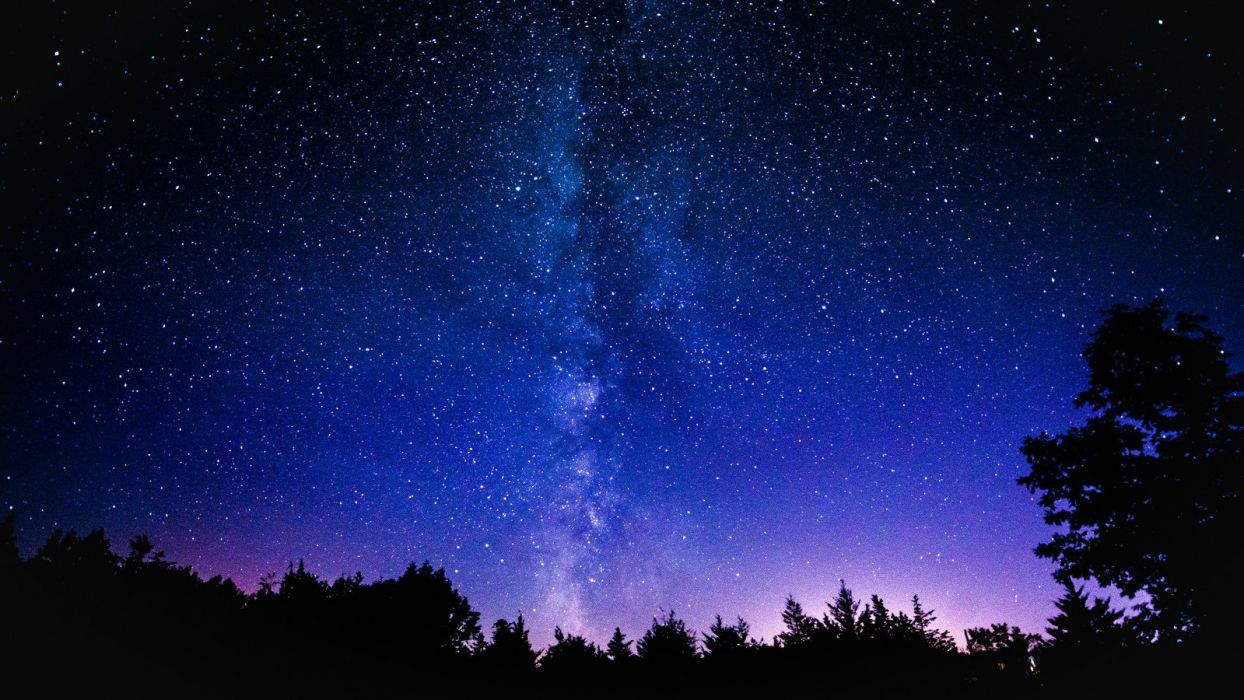 Sekian